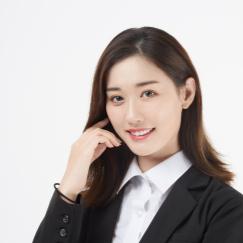 Free PPT templates
Insert the subtitle of your presentation
https://www.freeppt7.com
1
Add title text
LOGO
2
Add title text
CONTENTS
3
Add title text
4
Add title text
PART
01
Add title text
Insert the Subtitle of Your Presentation
Add title text
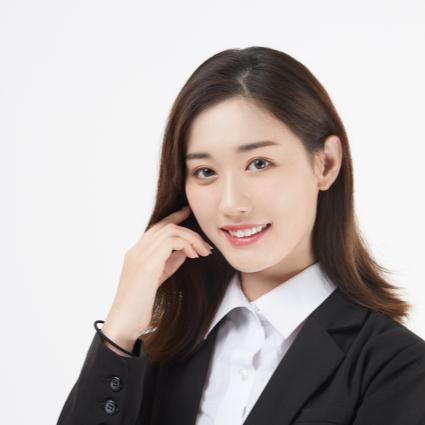 个 人 信 息
Click here to add content, content to match the title, you can copy and paste directly, to select useful keyword entry.
Add title text
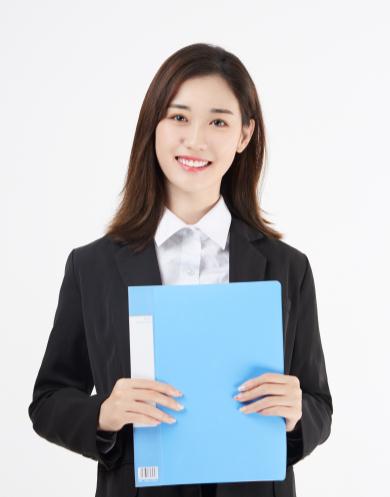 Add title
Click here to add content that matches the title.
Click here to add content that matches the title.
Click here to add content that matches the title.
Add title text
Fill in the description
Fill in the description
Fill in the description
Fill in the description
Add title
Add title
Add title
Fill in the description
Fill in the description
Fill in the description
Fill in the description
Add title
Add title text
Add title
1
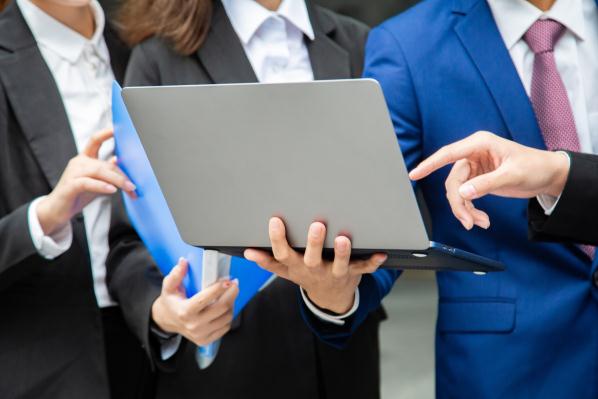 Click here to add content that matches the title.
Add title
2
Click here to add content that matches the title.
Add title
3
Click here to add content that matches the title.
Add title text
Fill in the description
Fill in the description
Fill in the description
Fill in the description
Fill in the description
Fill in the description
PPT下载 http://www.1ppt.com/xiazai/
PART
02
Add title text
Insert the Subtitle of Your Presentation
Add title text
Click here to add content, content to match the title, you can copy and paste directly, to select useful keyword entry.
Add title
Click here to add content, content to match the title, you can copy and paste directly, to select useful keyword entry.
Add title
Add title
Click here to add content, content to match the title, you can copy and paste directly, to select useful keyword entry.
Add title text
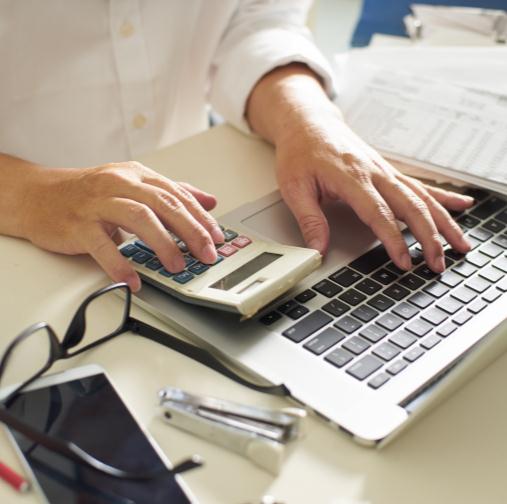 Click here to add content, content to match the title, you can copy and paste directly, to select useful keyword entry.
Click here to add content that matches the title.
Click here to add content that matches the title.
Add title text
Fill in the description
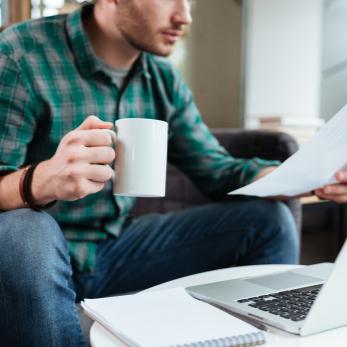 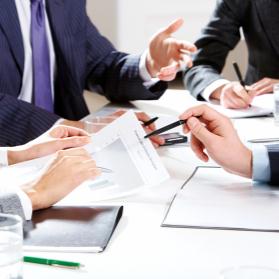 Click here to add content that matches the title.
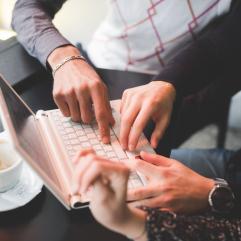 Fill in the description
Add title text
Add title
Add title
Add title
Add title
Click here to add content that matches the title.
Click here to add content that matches the title.
Click here to add content that matches the title.
Click here to add content that matches the title.
PART
03
Add title text
Insert the Subtitle of Your Presentation
Add title text
Add title
Add title
Click here to add content that matches the title.Fill in the description
Click here to add content that matches the title.Fill in the description
Add title
Add title
Click here to add content that matches the title.Fill in the description
Click here to add content that matches the title.Fill in the description
Add title text
Add title
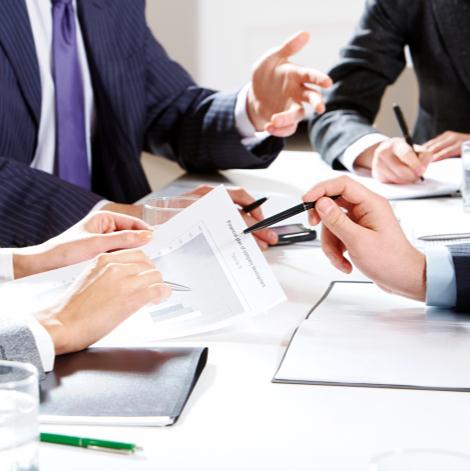 Click here to add content, content to match the title, you can copy and paste directly, to select useful keyword entry.
Add title
Click here to add content, content to match the title, you can copy and paste directly, to select useful keyword entry.
Add title text
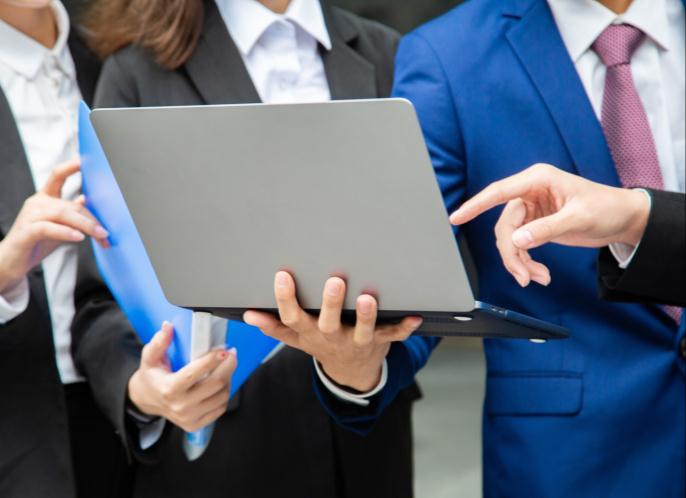 Add title
Click here to add content that matches the title.Click here to add content that matches the title.
Click here to add content that matches the title.
Click here to add content that matches the title.
Add title text
54%
Add title
Click here to add content, content to match the title, you can copy and paste directly, to select useful keyword entry.
Add title
PART
04
Add title text
Insert the Subtitle of Your Presentation
Add title text
Add title
Add title
Add title
Add title
Click here to add content that matches the title.
Click here to add content that matches the title.
Click here to add content that matches the title.
Click here to add content that matches the title.
Add title text
Add title
Add title
Add title
Click here to add content that matches the title.
Click here to add content that matches the title.
Click here to add content that matches the title.
Add title text
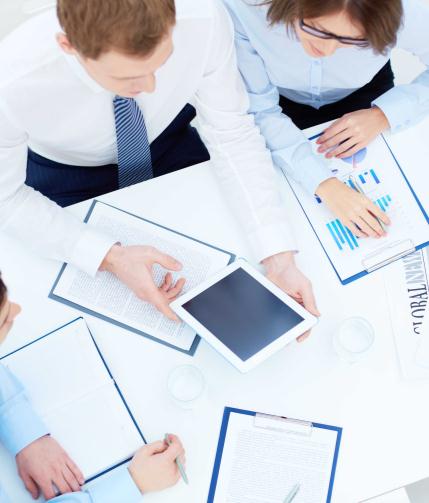 Add title
Add title
1
3
Click here to add content that matches the title.
Click here to add content that matches the title.
Add title
Add title
2
4
Click here to add content that matches the title.
Click here to add content that matches the title.
Add title text
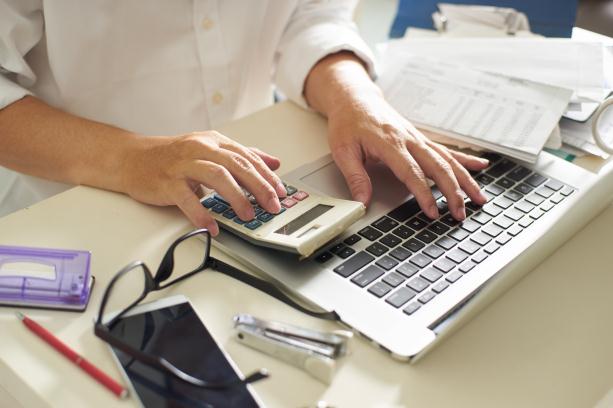 Click here to add content that matches the title.
Click here to add content that matches the title.
Add title text
Click here to add content, content to match the title, you can copy and paste directly, to select useful keyword entry.
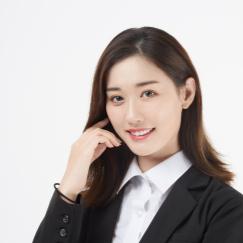 THANK  YOU  !
https://www.freeppt7.com